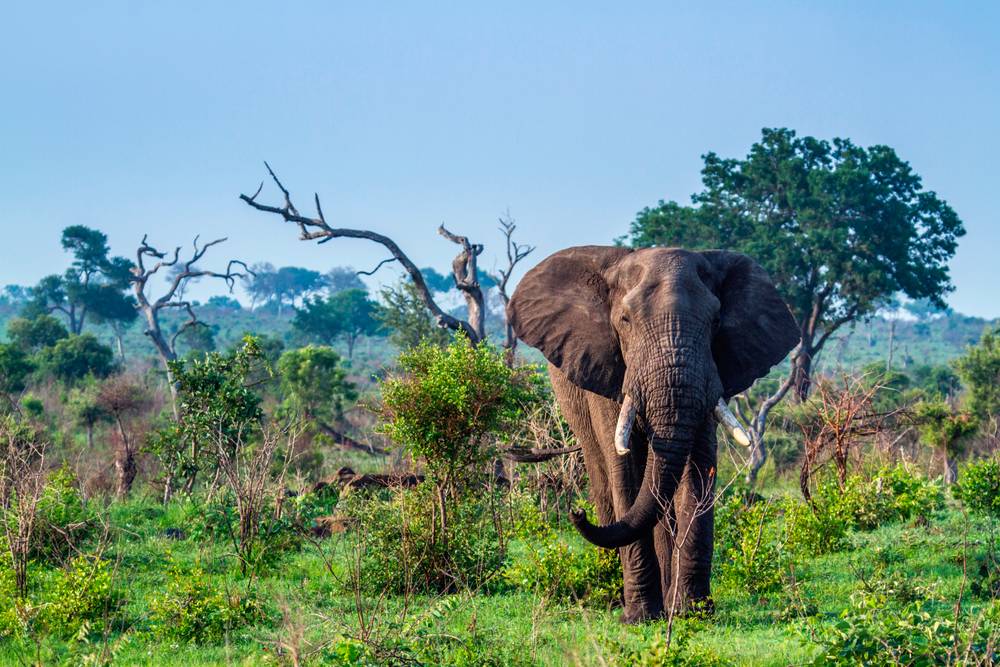 Les animaux de la savane
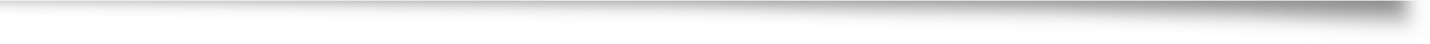 présenté par  Charlize et Léonis
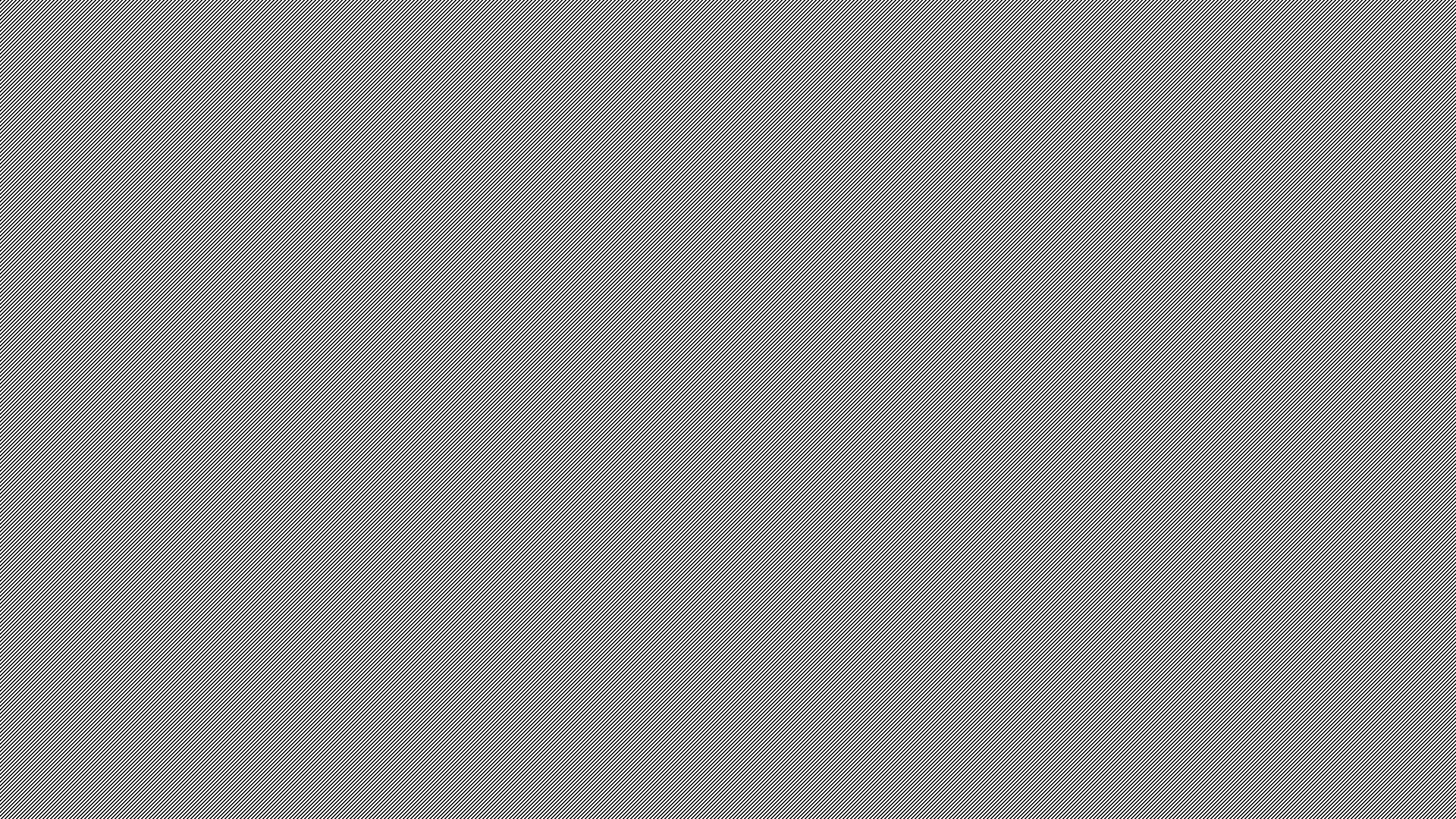 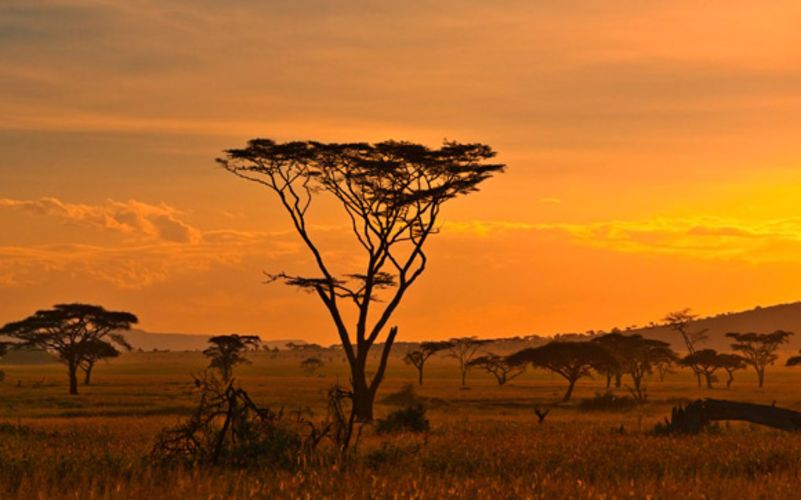 Sommaire
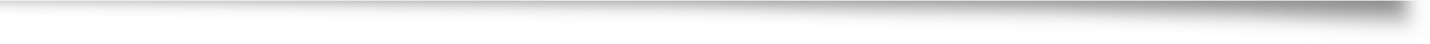 La savane 
Le rhinocéros
L’éléphant
La girafe
Le tigre
Le lion
Le calao
Le quizz
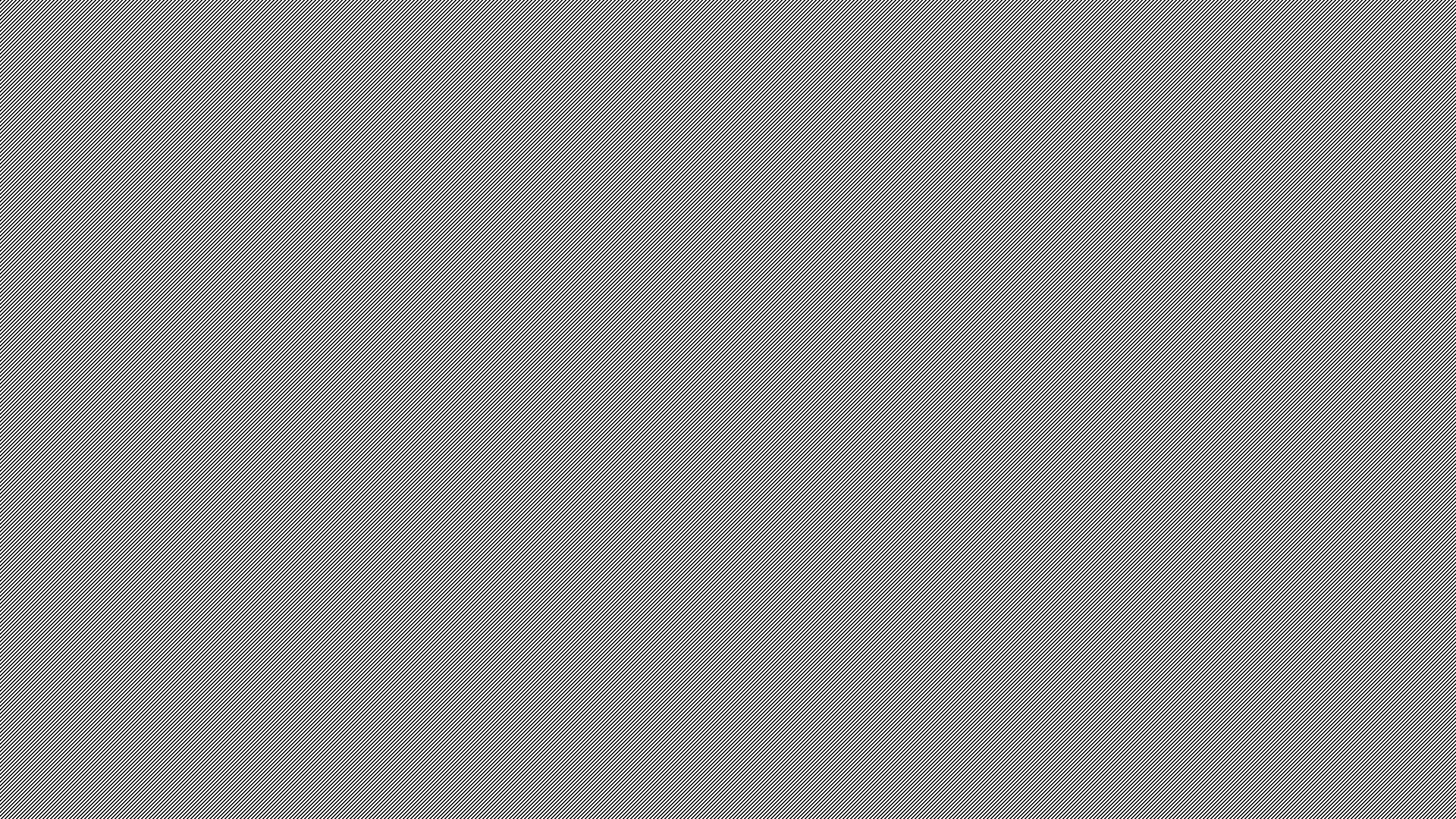 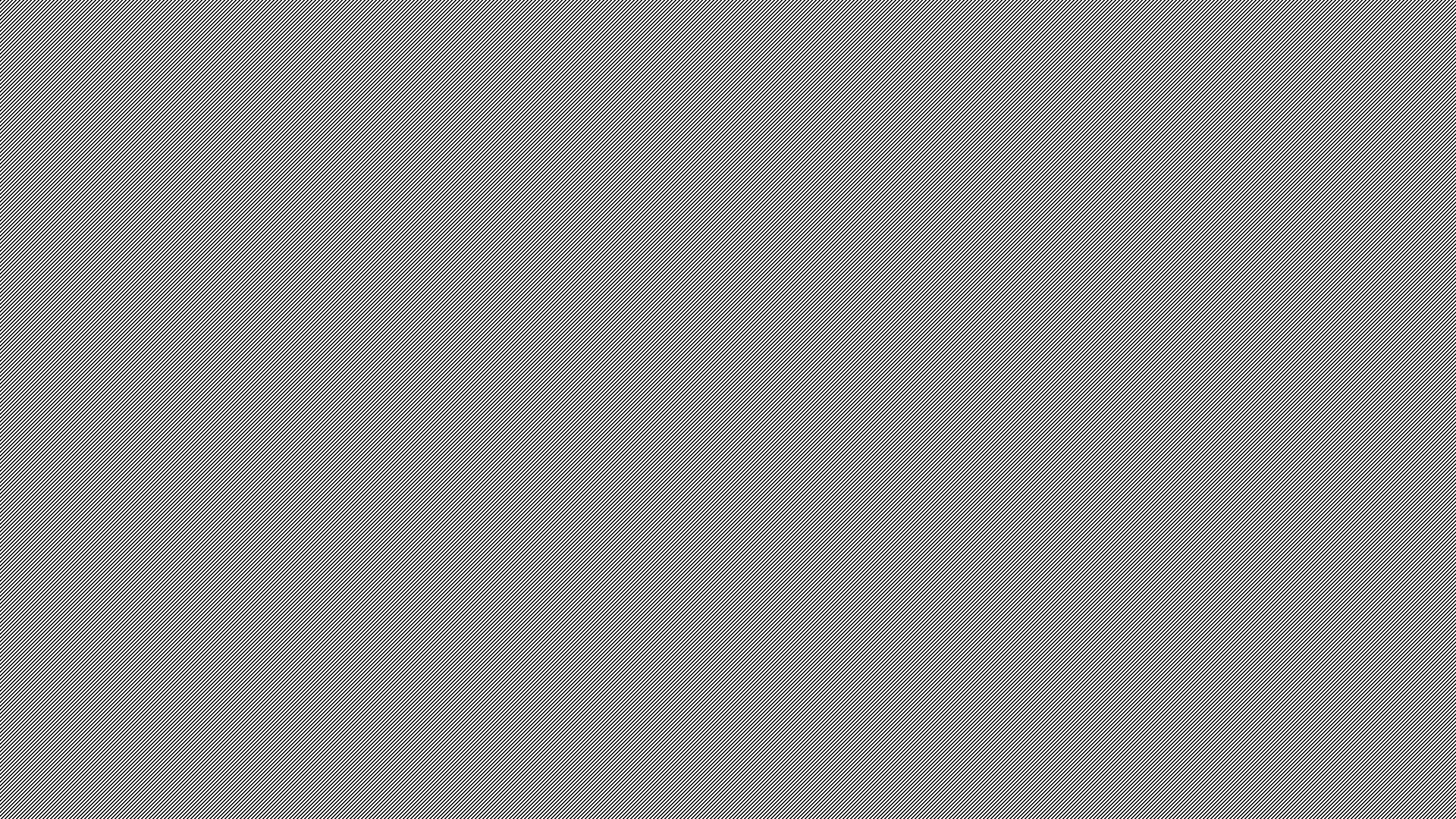 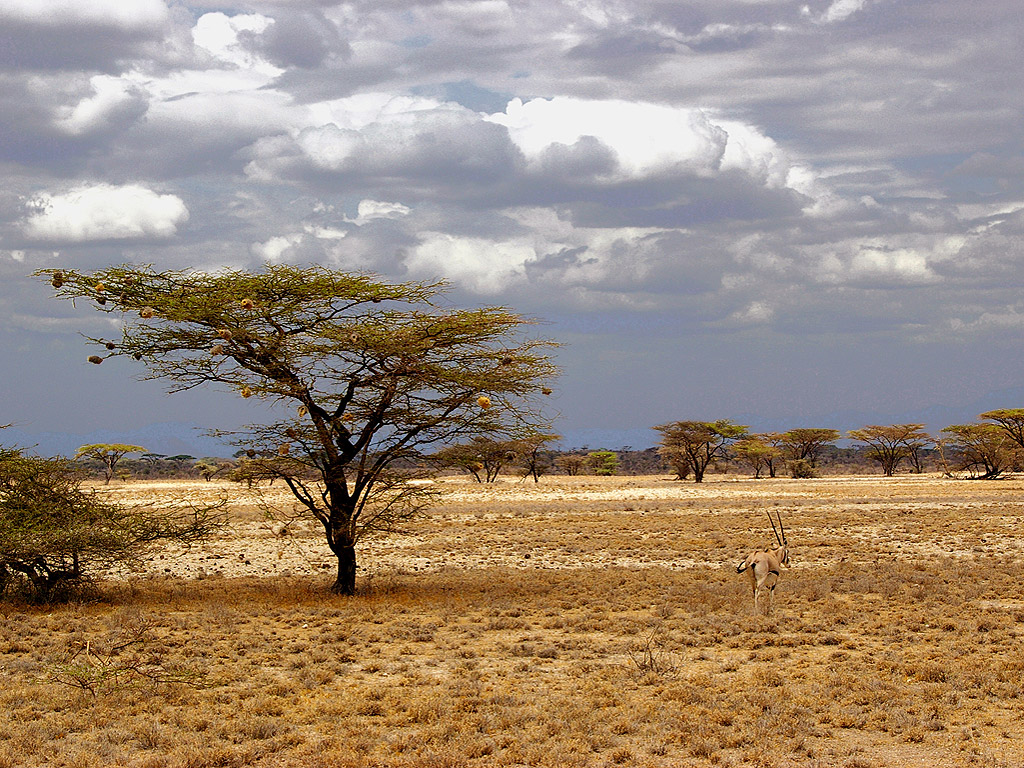 La savane
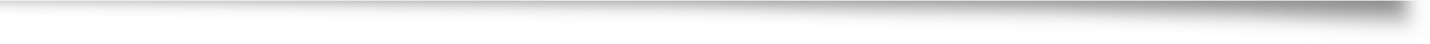 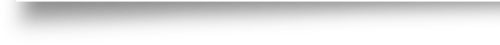 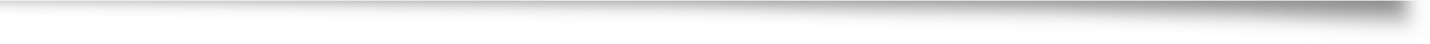 Vaste prairie des régions tropicales, pauvre en arbres et en fleurs
Le rhinocéros
Taille : 1m30 de hauteur et 4m de longueur
Poids : 2,5 tonnes
Espérance de vie : 35 à 50 ans
La vitesse : 55 km/h
La gestation : 15 à 16 mois
L’ alimentation : herbivore
Le cri : barrissement
Le statut : en voie d’extinction
Particularité : il porte une ou deux cornes plus ou moins droites ou courbes souvent hautes d’un mètre
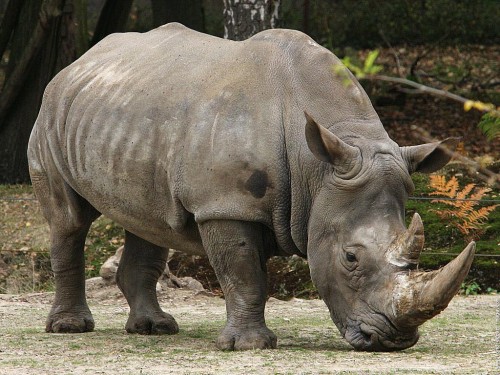 L’éléphant
Taille :  3 à 4 mètres de hauteur et 7 mètres de longueur
Poids : 6 tonnes
Espérance de vie : 60 à 70 ans
La vitesse :  40 km/h
La gestation : 20 mois
L’ alimentation : herbivore
Le cri : barrissement
Le statut : menacé
Particularité : il a une très bonne mémoire qui lui permet de ses souvenir d’individus ou de lieux, même après une vingtaine d’années
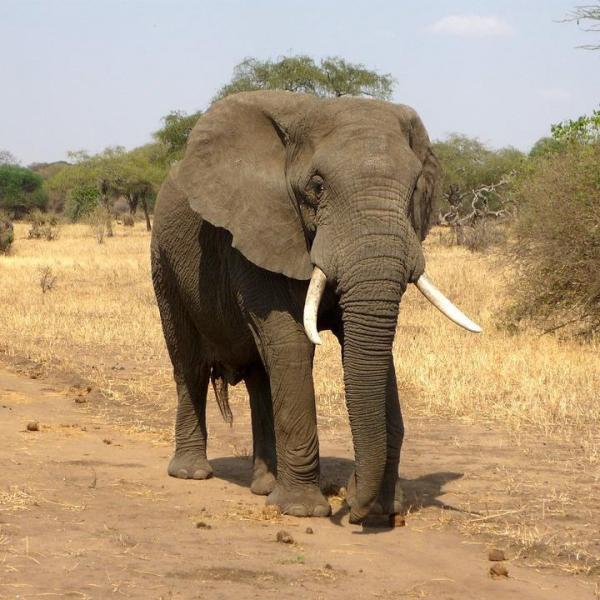 La girafe
Taille :  4,6 à 6,1m pour le mâle, 4 à 4,9m pour la femelle
Poids : 800kg
Espérance de vie: 25 ans
La vitesse :  15km/h mais peut atteindre 55km/h
La gestation : 15 mois
L’ alimentation : herbivore
Le cri : grognements inaudibles 
Le statut : vulnérable
Particularités : Elle dort très peu (moins de 2 heures). C’est le seul mammifère terrestre qui ne sait pas bailler.
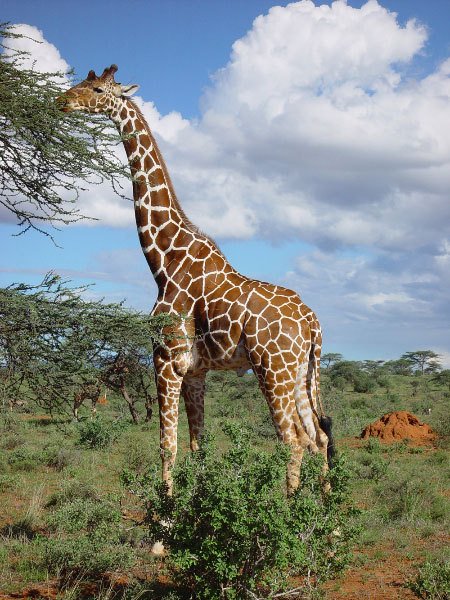 Le tigre
Taille : 70 à 120cm
Poids : 90 à 310kg pour le mâle, 65 à 170kg pour la femelle
Espérance de vie : 15 ans
La vitesse : 49 à 65km/h sur de courtes distances 
La gestation : 3 à 4 mois
L’ alimentation : carnivore
Le cri : il feule, miaule, râle, rauque, ronronne, rugit
Le statut : en danger
Particularité : chaque rayure est unique et caractérise un individu précis.
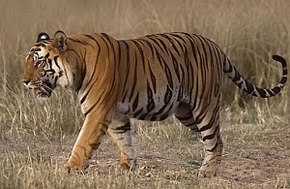 Le lion
Taille :  1,40 à 2,10m de long
Poids : 190kg pour le mâle et 130kg pour la femelle
Espérance de vie : 10 à 14 ans
La vitesse :  80km/h maximum sur de courtes distances
La gestation : 3 mois
L’ alimentation : carnivore
Le cri : rugissement
Le statut : vulnérable
Particularités : il préfère chasser dans l’obscurité ou très tôt le matin.
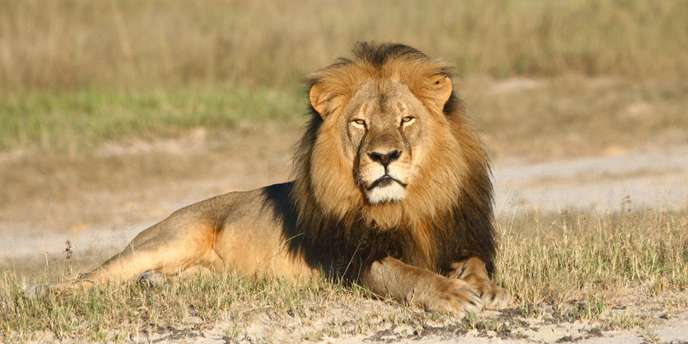 Le calao
Taille : 95 à120 cm 
Poids : 2,8kg
Espérance de vie : 40 à 45 ans
La vitesse:  25km/h
La gestation : 37 à 43 jours
L’ alimentation : carnivore (insectes, reptiles, ....)
Le cri : sifflements, caquetages
Le statut : menacé
Particularités : pendant la couve, la femelle perd l’intégralité de son plumage et reste dans le nid jusqu’à que ses plumes repoussent
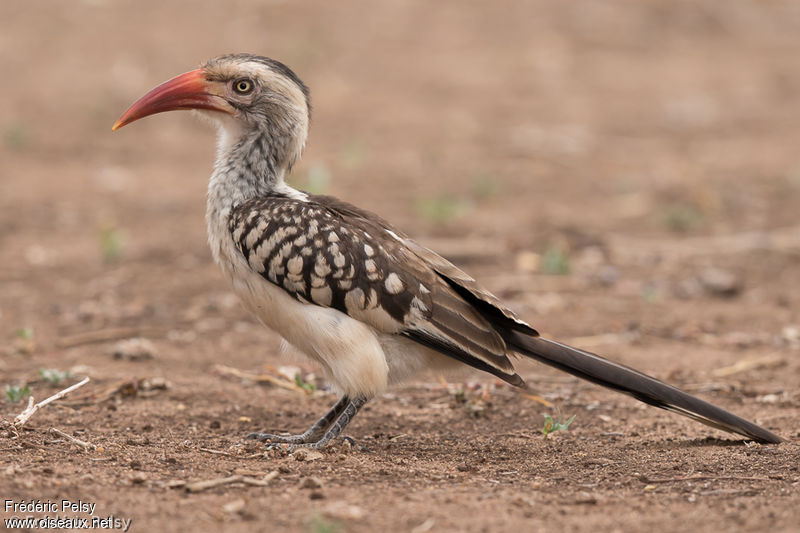 Quizz
Citez les 6 animaux dont nous avons parlé ?
 
Citez les deux animaux qui barrissent ? 

Avons nous présenté plus d’herbivores ou de carnivores ? 

Combien de félins avons nous présentés ?
Merci !!!!